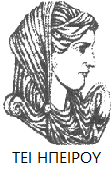 Ελληνική Δημοκρατία
Τεχνολογικό Εκπαιδευτικό Ίδρυμα Ηπείρου
Ελεγκτική
Ιστορική Αναδρομή
Διακομιχάλης Μιχαήλ
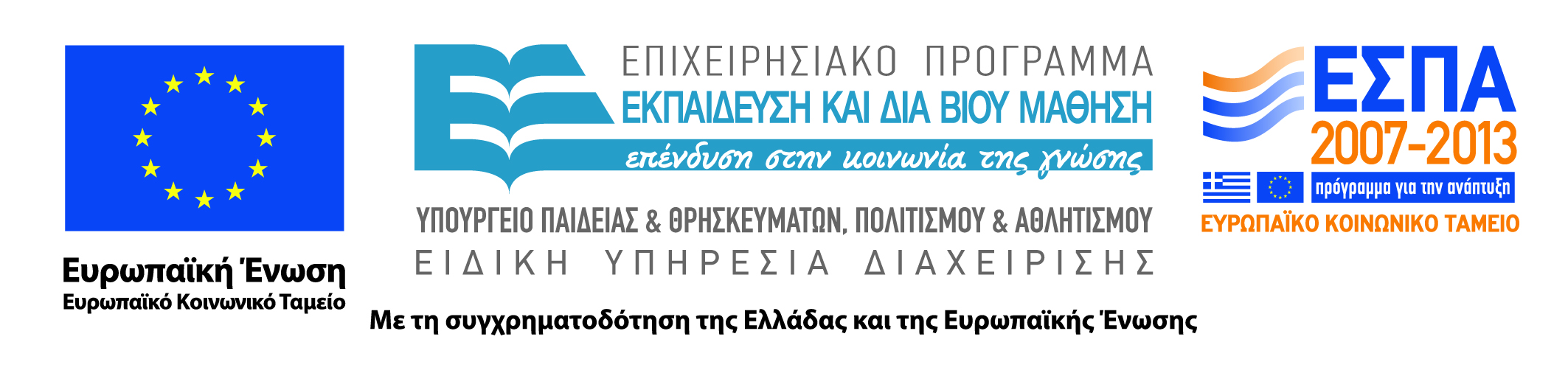 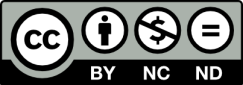 Ανοιχτά Ακαδημαϊκά Μαθήματα στο ΤΕΙ Ηπείρου
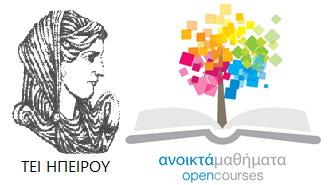 Λογιστικής και Χρηματοοικονομικής
Ελεγκτική
Ενότητα 1: Ιστορική Αναδρομή
Διακομιχάλης Μιχαήλ
Αναπληρωτής Καθηγητής
Πρέβεζα, 2015
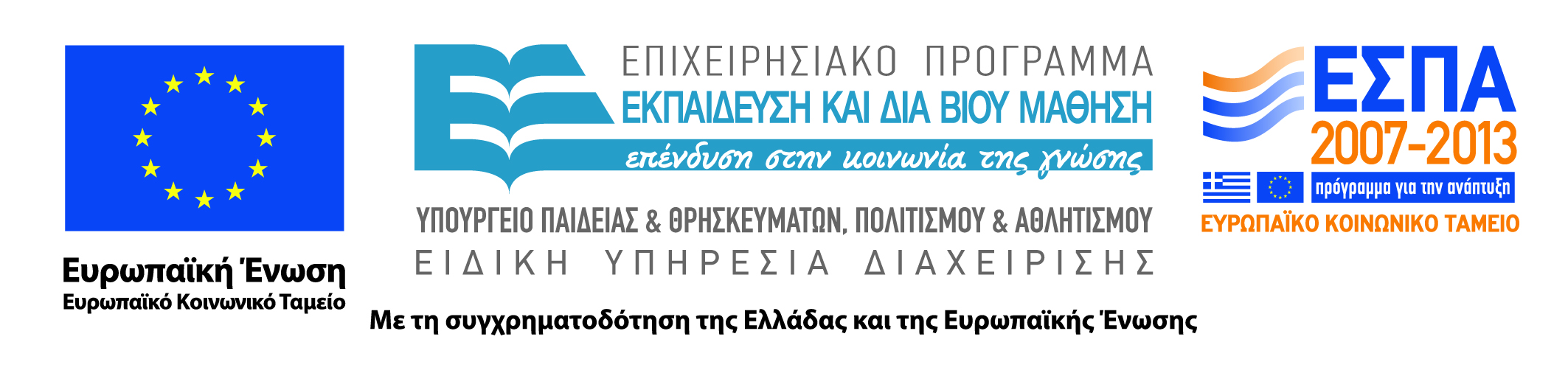 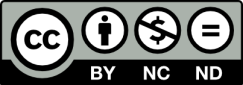 Άδειες Χρήσης
Το παρόν εκπαιδευτικό υλικό υπόκειται σε άδειες χρήσης Creative Commons. 
Για εκπαιδευτικό υλικό, όπως εικόνες, που υπόκειται σε άλλου τύπου άδειας χρήσης, η άδεια χρήσης αναφέρεται ρητώς.
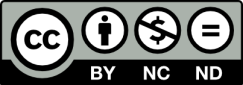 3
Χρηματοδότηση
Το έργο υλοποιείται στο πλαίσιο του Επιχειρησιακού Προγράμματος «Εκπαίδευση και Δια Βίου Μάθηση» και συγχρηματοδοτείται από την Ευρωπαϊκή Ένωση (Ευρωπαϊκό Κοινωνικό Ταμείο) και από εθνικούς πόρους.
Το έργο «Ανοικτά Ακαδημαϊκά Μαθήματα στο TEI Ηπείρου» έχει χρηματοδοτήσει μόνο τη αναδιαμόρφωση του εκπαιδευτικού υλικού.
Το παρόν εκπαιδευτικό υλικό έχει αναπτυχθεί στα πλαίσια του εκπαιδευτικού έργου του διδάσκοντα.
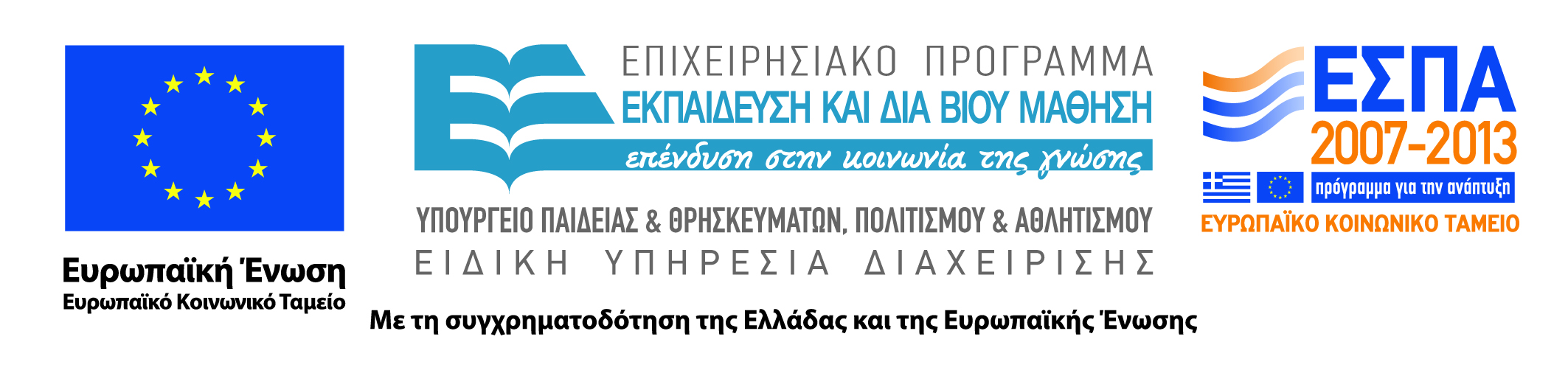 Σκοποί  ενότητας
Η ιστορική αναδρομή της ελεγκτικής μέχρι σήμερα και
Η αποσαφήνιση όρων  της ελεγκτικής
5
Ιστορική Αναδρομή
ΑΠΟΣΑΦΗΝΙΣΗ ΟΡΩΝ
.   Ορκωτός ελεγκτής / λογιστής 
.   (certified/chartered auditor / accountant)

.   Λογιστικό / ελεγκτικό επάγγελμα
.   (accounting / auditing profession ή accountancy profession)
6
Ιστορική Αναδρομή
Το Profile του Ελεγκτή και της Ελεγκτικής
Πλημμυρίδα διαφόρων ελέγχων και ελεγκτών
Μας αφορούν μόνο οι έλεγχοι χρηματοοικονομικών πληροφοριών
Κοσμοπολίτικα χαρακτηριστικά
Δυναμισμός
Επαγγελματική διέξοδος
Αίσθηση δικαιοσύνης (?)
7
Ιστορική Αναδρομή
Ο Ορκωτός Ελεγκτής / Λογιστής
- Επάγγελμα με ρίζες στην αρχαιότητα
- Πιστοποιημένος επαγγελματίας αυξημένων προσόντων
- Γνώσεις υψηλού επιπέδου στη διοίκηση των επιχειρήσεων
- Μοχλός στη λειτουργία των αγορών
- Δυναμικό επάγγελμα / κοσμοπολίτικα χαρακτηριστικά
8
Ιστορική Αναδρομή
Η ιστορική αναδρομή της Ελεγκτικής μέχρι σήμερα 
Τα πρώτα ίχνη ύπαρξης Λογιστών και Ελεγκτών βρίσκονται στους Νινευίτες της Βαβυλώνας γύρω στα 3.000 π.X. όπου υπήρχαν εμπορικοί νόμοι και λογιστικές εκθέσεις. 
Στην Αρχαία Αίγυπτο των Φαραώ ο έλεγχος των συγκομιδών ήταν η κυριότερη φορολογητέα ύλη, το κράτος δημιούργησε τους « ΕΠΙΣΤΑΤΕΣ » για τα σιτηρά, οι οποίοι έφταναν στα υψηλότερα αξιώματα του κράτους.   
Στο κράτος των Αθηνών πριν από το 3.000 π.χ. είχε δημιουργηθεί το σώμα των  «ΛΟΓΙΣΤΩΝ »   για την επιτήρηση των οικονομικών του κράτους  οι οποίοι έλεγχαν τους λογαριασμούς των διαφόρων τιμίων και οδηγούσαν στην δικαιοσύνη όσους παρανομούσαν.  Δηλαδή επρόκειτο για σώμα ελεγκτών.
9
Ιστορική Αναδρομή
Η ιστορική αναδρομή της Ελεγκτικής μέχρι σήμερα
 
Οι Αθηναίοι δημιούργησαν και το σώμα αναθεωρητών ( ελεγκτών) από δέκα Αθηναίους εφόρους που εκλέγονταν από το λαό ( δήμο),για να ελέγχουν τους «λογαριασμούς διαχειρίσεως » των αρχόντων που αποχωρούσαν από το αξιώματος. 
Στην Αθήνα, το 400 π..χ. ο νόμος όριζε να δημοσιεύονται οι λογαριασμοί των τότε εταιρειών. 
Στην υπόλοιπη αρχαία Ελλάδα βρίσκουμε τους « εξεταστές »  τους  «συνηγόρους » τους « δοκιμαστήρας » στην (Αχαϊκή Συμπολιτεία), τους «αρχισκόπους » στην  ( Φθιώτιδα ) , τους « κατόπτας » στην(Βοιωτία) τους «απολόγους » στην ( Θάσο ).
10
Ιστορική Αναδρομή
Η ιστορική αναδρομή της Ελεγκτικής μέχρι σήμερα
Στην Αρχαία Ρώμη την εποχή των Αυτοκρατόρων , ο έλεγχος των δημόσιων οικονομικών ανατέθηκε διαδοχικά στους « Υπάτους » τους « Κήνσορας » ή τους « Τιμητές » και τους «Ταμίας». 

Αυτοί εξέταζαν τους λογαριασμούς των επαρχιών της αυτοκρατορίας και επέβλεπαν τον δημόσιο θησαυρό,  στη συνέχεια δε υπέβαλαν το σύνολο των λογαριασμών στη σύγκλητο για έγκριση.
11
Ιστορική Αναδρομή
Η ιστορική αναδρομή της Ελεγκτικής μέχρι σήμερα
Στα τέλη του μεσαίωνα με αρχές της αναγέννησης  βρίσκουμε ίχνη σοβαρού έλεγχου στην Πατρίδα της λογιστικής την Ιταλία. 
Στις αρχές του 13ου  αιώνα , η Πίζα είχε τον επίσημο ελεγκτή της, ένα διαφορετικό άτομο από το λογιστή ο οποίος είχε αναλάβει την λογιστική παρακολούθηση των συναλλαγών.
Η πρώτη εμφάνιση του όρου “ AUDITOR – ΕΛΕΓΚΤΗΣ » ανάγεται στο  1285 επί ΕΔΟΥΑΡΔΟΥ  του Α ΄
12
Ιστορική Αναδρομή
Η ιστορική αναδρομή της Ελεγκτικής μέχρι σήμερα 	
Στην Γαλλία  στα τέλη του  17ου  αιώνα , επί  « Coldert » υπήρχε στο ελεγκτικό συνέδριο του Παρισιού ένας ελεγκτής με καθήκον την επαλήθευση όλων των λογαριασμών και των υπολοίπων . Για πολλά χρόνια , η δουλειά αυτή είχε αναλάβει ο πολύ γνωστός αριθμητολόγος Bertrand – Francois Bareme ( 1640 1703 ) που έγραψε και έργο σχετικά με τη διπλογραφική λογιστική μέθοδο . Τον ίδιο καιρό ήταν γνωστοί στα δικαστήρια και οι λογιστικοί έλεγχοι και οι πραγματοσύνες. 

Η πρώτη   ένωση   επαγγελματικών    ελεγκτών      δημιουργήθηκε το  1581 στη Βενετία με τον τίτλο   « Coliegio dei Rexomati ». Ήταν κρατικός θεσμός που απόχτησε γρήγορα μεγάλη επιρροή και ρύθμιζε με πολύ αυστηρό τρόπο τις δραστηριότητες των μελών του .Παρόμοιοι θεσμοί ιδρύθηκαν στο Μιλάνο και τη   Μπολόνια ως λεγόμενοι « Academia dei Regionieri » το 1658
13
Ιστορική Αναδρομή
Η ιστορική αναδρομή της Ελεγκτικής μέχρι σήμερα

Στην Αγγλία  ξεκίνησε ο Λογιστικός έλεγχος και οι πρώτοι Ορκωτοί Λογιστές « Charterat Accountans » στις αρχές του 19ου αιώνα. Ο έλεγχος από ειδικούς Ελεγκτές απέκτησε μεγάλη σπουδαιότητα .
Οι κρίσεις του 1825 και 1836 και η ανάπτυξη της βιομηχανίας του 19ου    αιώνα, βοήθησαν σημαντικά στην ανάπτυξη του επαγγέλματος . Σταθμός επίσης στην ιστορία αυτών των ελεγκτών αποτέλεσε και ο νόμος για την συγχώνευση των σιδηροδρομικών εταιρειών , του 1845 που όριζε ότι πρέπει κάθε χρόνο ο ισολογισμός τους να θεωρείται από τους ελεγκτές . Ακολούθησε  ο χρυσός αιώνας των ελεγκτών στην Αγγλία , λόγω του αυξημένου αριθμού των εταιρειών που κατέφευγαν στις υπηρεσίες των  ελεγκτών και του αξιοσημείωτου τρόπου που αυτοί εκπλήρωναν την αποστολή τους .
14
Ιστορική Αναδρομή
Η ιστορική αναδρομή της Ελεγκτικής μέχρι σήμερα
Άλλες χώρες με προηγμένο το θεσμό του ελέγχου είναι οι Η.Π.Α , ΚΑΝΑΔΑΣ , ΟΛΛΑΝΔΙΑ , ΓΕΡΜΑΝΙΑ 
Στο πρώτο ήμισυ του 20 ου αιώνα η κατεύθυνση της ελεγκτικής εργασίας  στράφηκε στην ανίχνευση δόλιων πράξεων. Οι σημαντικότερες εξελίξεις της κατά τον 20ο αιώνα είναι:
  1. Η αυξημένη ευθύνη των ελεγκτών έναντι τρίτων, π.χ. δημόσιες υπηρεσίες , χρηματιστήρια, επενδυτές 
  2. Η υιοθέτηση των δειγματοληπτικών μεθόδων , π.χ. στατιστικής δειγματοληψίας, αντί της λεπτομερειακής εξέτασης όλων των συναλλακτικών πράξεων. 
  3. Η αναγνώριση της σημασίας συστήματος εσωτερικού ελέγχου. 
  4. Η ανάπτυξη της τεχνολογίας στην καταγραφή των λογιστικών δεδομένων.
15
Ιστορική Αναδρομή
Ιστορική Εξέλιξη Ελέγχου Χ.Κ.
Αρχαιότατη επαγγελματική ενασχόληση
Αρχαία Αίγυπτος, Μεσοποταμία, Ελλάδα
Ρωμαϊκή αυτοκρατορία (audire  auditing)
Μ. Βρετανία / βιομηχανική επανάσταση
Αποικίες  εξάπλωση / δημιουργία «επαγγέλματος»
Νέα οικονομία / παγκοσμιοποίηση

Εξέλιξη ελεγκτικής τεχνολογίας
16
Αρχαίοι
χρόνοι
20ος αιώνας
δεκαετία 1970
δεκαετία 1980
δεκαετία 1990
αύξηση αριθμού μεγάλων πολυμετοχικών ανωνύμων εταιρειών
συστηματική εισαγωγή της έννοιας του ελεγκτικού κινδύνου στην ελεγκτική μεθοδολογία
Συστηματική εισαγωγή της έννοιας του επιχειρηματικού κινδύνου στην ελεγκτική μεθοδολογία
ταύτιση ιδιοκτησίας και διοίκησης
ελεγκτική μεθοδολογία
Στάδιο ΙΙ έλεγχος συστημάτων
Στάδιο ΙΙΙ έλεγχος λογιστικών γεγονότων
Στάδιο ΙV μοντέλο ελεγκτικού κινδύνου
Στάδιο V μοντέλο επιχειρηματικού κινδύνου
Στάδιο Ι καθολικός έλεγχος
17
Βιβλιογραφία
ΕΛΛΗΝΙΚΗ
Αισιοπούλου Κ. (1980) «Το Σύστημα Εσωτερικού Ελέγχου» Αθήνα
Γρηγοράκου Θ. (1989) «Γενικές Αρχές Ελεγκτικής» Αθήνα
Καζαντζής Χρήστος,  (2006) Ελεγκτική & Εσωτερικός Έλεγχος, Εκδόσεις Business plus
Κάντζος Κωνσταντίνος, Χονδράκη Αθηνά (2006)  «Ελεγκτική - Θεωρία και πρακτική» Εκδόσεις Σταμούλη, Αθήνα
Κάντζου Κ. (1998) «Ελεγκτική- Θεωρία και Πρακτική» Αθήνα
Καραγιάννη Δ. (1980) «Παραδείγματα εφαρμογής και Ανάλυσης του Γ.Λ.Σ.» Αθήνα
Καραμάνης Κωνσταντίνος, (2008) «Σύγχρονη Ελεγκτική» Εκδόσεις ΟΠΑ, Αθήνα
Νεγκάκης Χρ., Ταχυνάκης Παν., (2012)  «Σύγχρονα Θέματα Ελεγκτικής και Εσωτερικού Ελέγχου» , Εκδόσεις Α. Κοντού
Παπά Α. (1990) «Ελεγκτική» Αθήνα
Παπαδάτου Θεοδώρα, (2005) «Εσωτερικός και εξωτερικός έλεγχος ανωνύμων εταιρειών», Εκδόσεις Σάκουλα, Αθήνα
Βιβλιογραφία
ΕΛΛΗΝΙΚΗ
Παπαδοπούλου Ε. (1982) «Φοροδιαφυγή-Φορολογική Λογιστική- Ελεγκτική» Αθήνα
Σακκκέλη Ε. (1987) «Λογιστική και Ελεγκτική των Εμπορικών Τραπεζών» , Εκδόσεις Βρύκους, Αθήνα
Σκόρδου Β. (1987)«Φορολογική Ελεγκτική» Αθήνα
Τερζάκη Γ. (1985) «Φορολογική Ελεγκτική» Αθήνα
Τσακλάγκανου Α. (1994) «Ελεγκτική» Θεσσαλονίκη
Φίλιου Β. (1984) «Η Κοινωνικοοικονομική Λογιστική» , Εκδόσεις ΚΕΠΕ, Αθήνα
ΞΕΝΗ
 James van Horne “Fundamentals of Financial Management”  N.Y. 1980
Meigs W.,Larsen J., Meigs R. , “Principles of Auditing” N.Y. 1985
Miller m., Bailey L., “GAAS-Guide” N.Y. 1985
Ricchiute D., “Auditing” N.Y. 1989
Sawyer L.B., “The Practice of Modern Internal Auditing” N.Y. 1973
Taylor D., Glezen G., “Auditing” N.Y. 1985
Wallace W.A. “Auditing” N.Y. 1986
Σημείωμα Αναφοράς
Διακομιχάλης Μ. (2015). Ελεγκτική. ΤΕΙ Ηπείρου. Διαθέσιμο από:
http://oc-web.ioa.teiep.gr/OpenClass/courses/LOGO125/
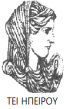 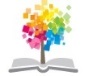 20
ΔΙΑΤΑΡΑΧΕΣ ΦΩΝΗΣ, Ενότητα 0, ΤΜΗΜΑ ΛΟΓΟΘΕΡΑΠΕΙΑΣ, ΤΕΙ ΗΠΕΙΡΟΥ - Ανοιχτά Ακαδημαϊκά Μαθήματα στο ΤΕΙ Ηπείρου
Σημείωμα Αδειοδότησης
Το παρόν υλικό διατίθεται με τους όρους της άδειας χρήσης Creative Commons Αναφορά Δημιουργού-Μη Εμπορική Χρήση-Όχι Παράγωγα Έργα 4.0 Διεθνές [1] ή μεταγενέστερη. Εξαιρούνται τα αυτοτελή έργα τρίτων π.χ. φωτογραφίες, Διαγράμματα κ.λ.π., τα οποία εμπεριέχονται σε αυτό και τα οποία αναφέρονται μαζί με τους όρους χρήσης τους στο «Σημείωμα Χρήσης Έργων Τρίτων».
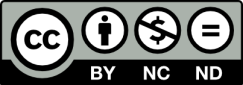 Ο δικαιούχος μπορεί να παρέχει στον αδειοδόχο ξεχωριστή άδεια να  χρησιμοποιεί το έργο για εμπορική χρήση, εφόσον αυτό του  ζητηθεί.
[1]
http://creativecommons.org/licenses/by-nc-nd/4.0/deed.el
Τέλος Ενότητας
Επεξεργασία: Βαφειάδης Νικόλαος
Πρέβεζα, 2015
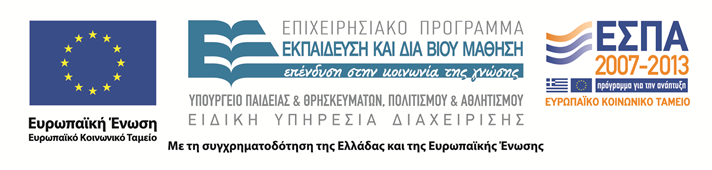 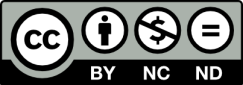 Σημειώματα
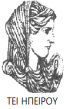 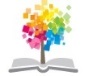 23
ΔΙΑΤΑΡΑΧΕΣ ΦΩΝΗΣ, Ενότητα 0, ΤΜΗΜΑ ΛΟΓΟΘΕΡΑΠΕΙΑΣ, ΤΕΙ ΗΠΕΙΡΟΥ - Ανοιχτά Ακαδημαϊκά Μαθήματα στο ΤΕΙ Ηπείρου
Διατήρηση Σημειωμάτων
Οποιαδήποτε  αναπαραγωγή ή διασκευή του υλικού θα πρέπει  να συμπεριλαμβάνει:

το Σημείωμα Αναφοράς
το  Σημείωμα Αδειοδότησης
τη Δήλωση Διατήρησης Σημειωμάτων
το Σημείωμα Χρήσης Έργων Τρίτων (εφόσον υπάρχει) 

μαζί με τους συνοδευόμενους υπερσυνδέσμους.
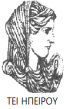 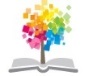 24
ΔΙΑΤΑΡΑΧΕΣ ΦΩΝΗΣ, Ενότητα 0, ΤΜΗΜΑ ΛΟΓΟΘΕΡΑΠΕΙΑΣ, ΤΕΙ ΗΠΕΙΡΟΥ - Ανοιχτά Ακαδημαϊκά Μαθήματα στο ΤΕΙ Ηπείρου
Τέλος Ενότητας
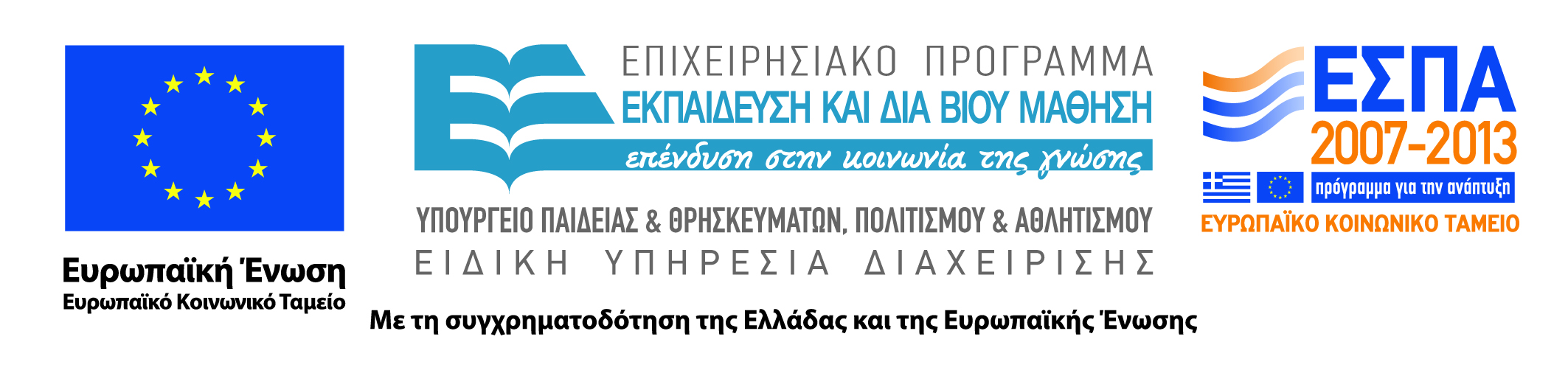 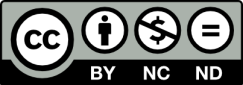